Y10 Homework Booklet
Name:
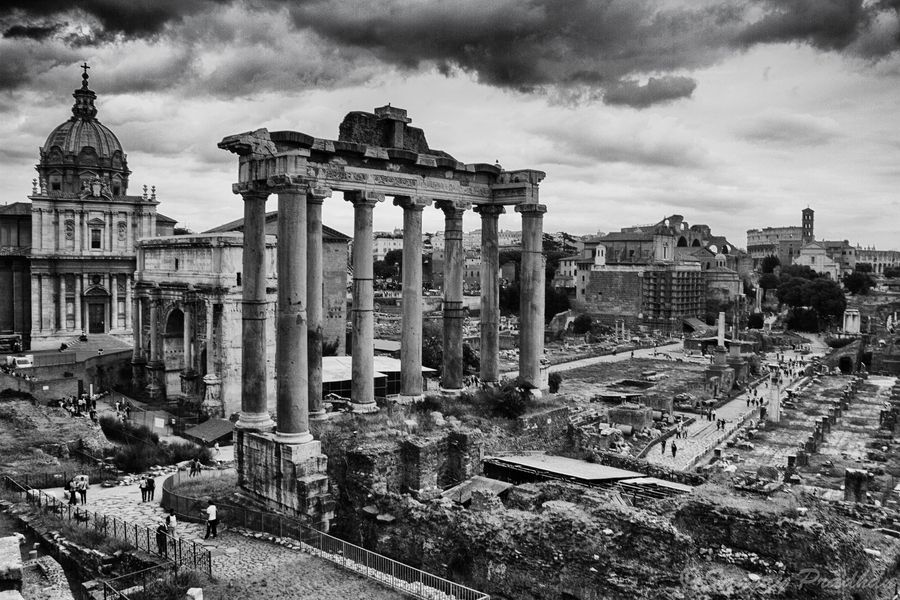 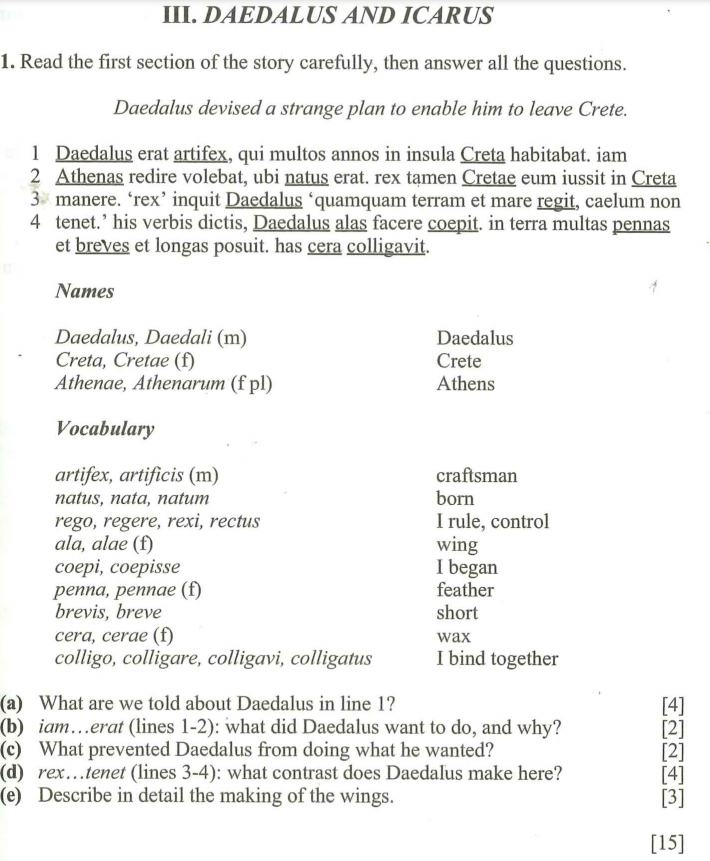 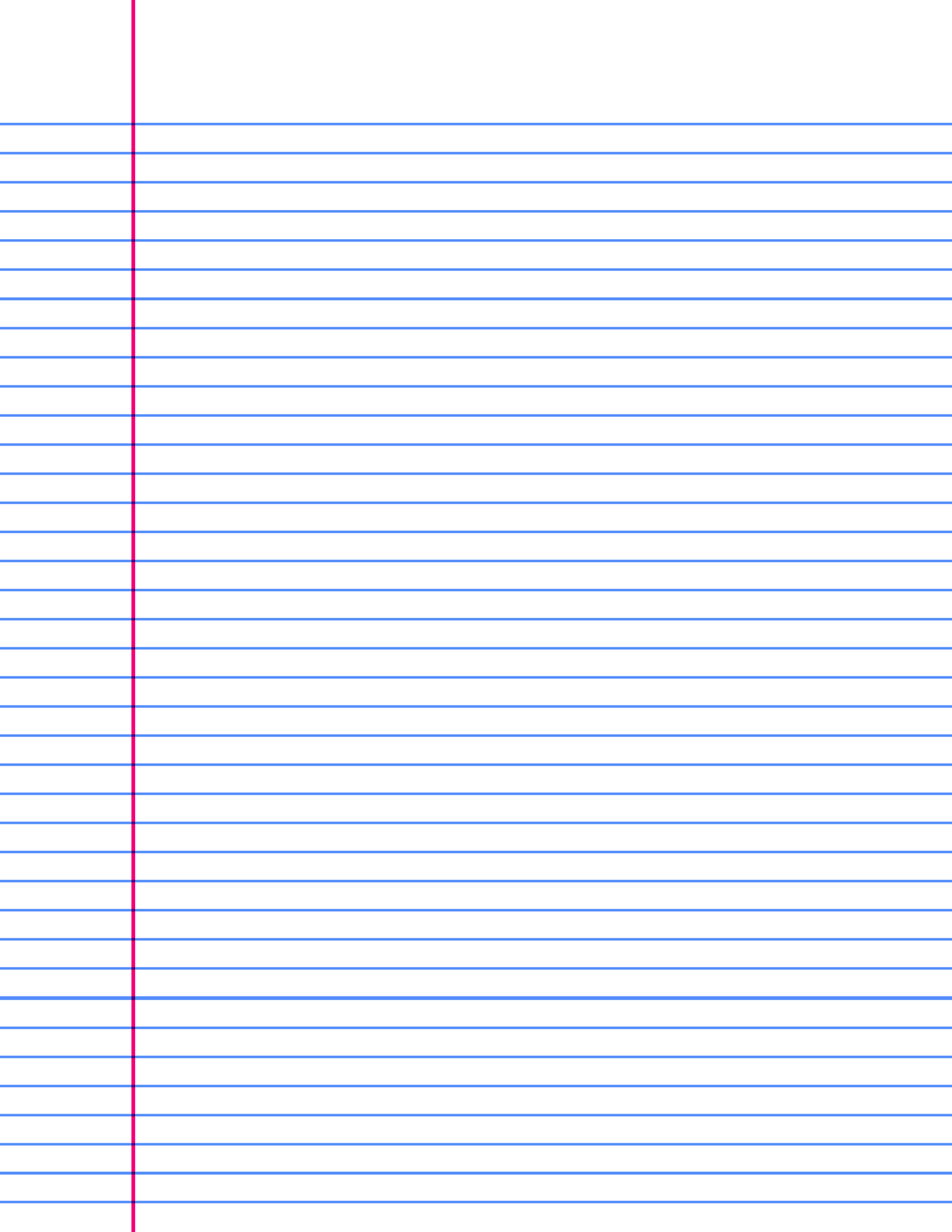 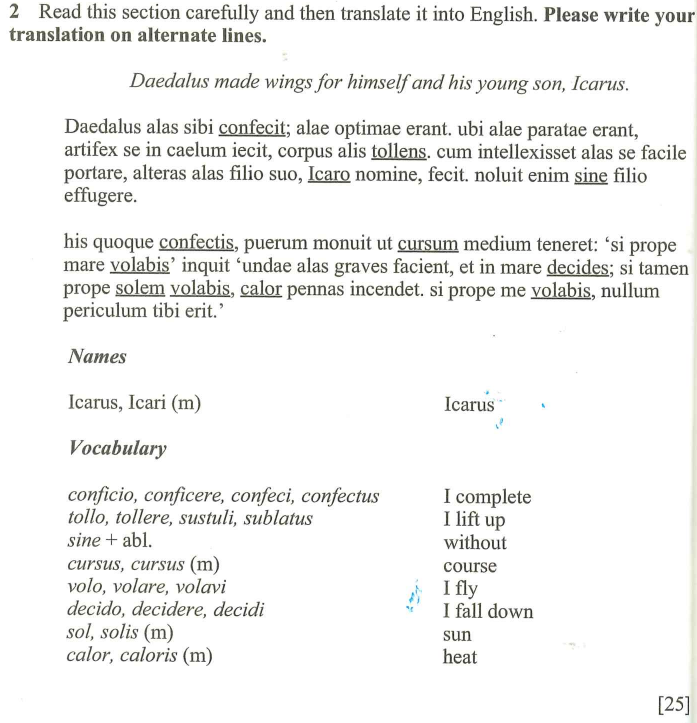 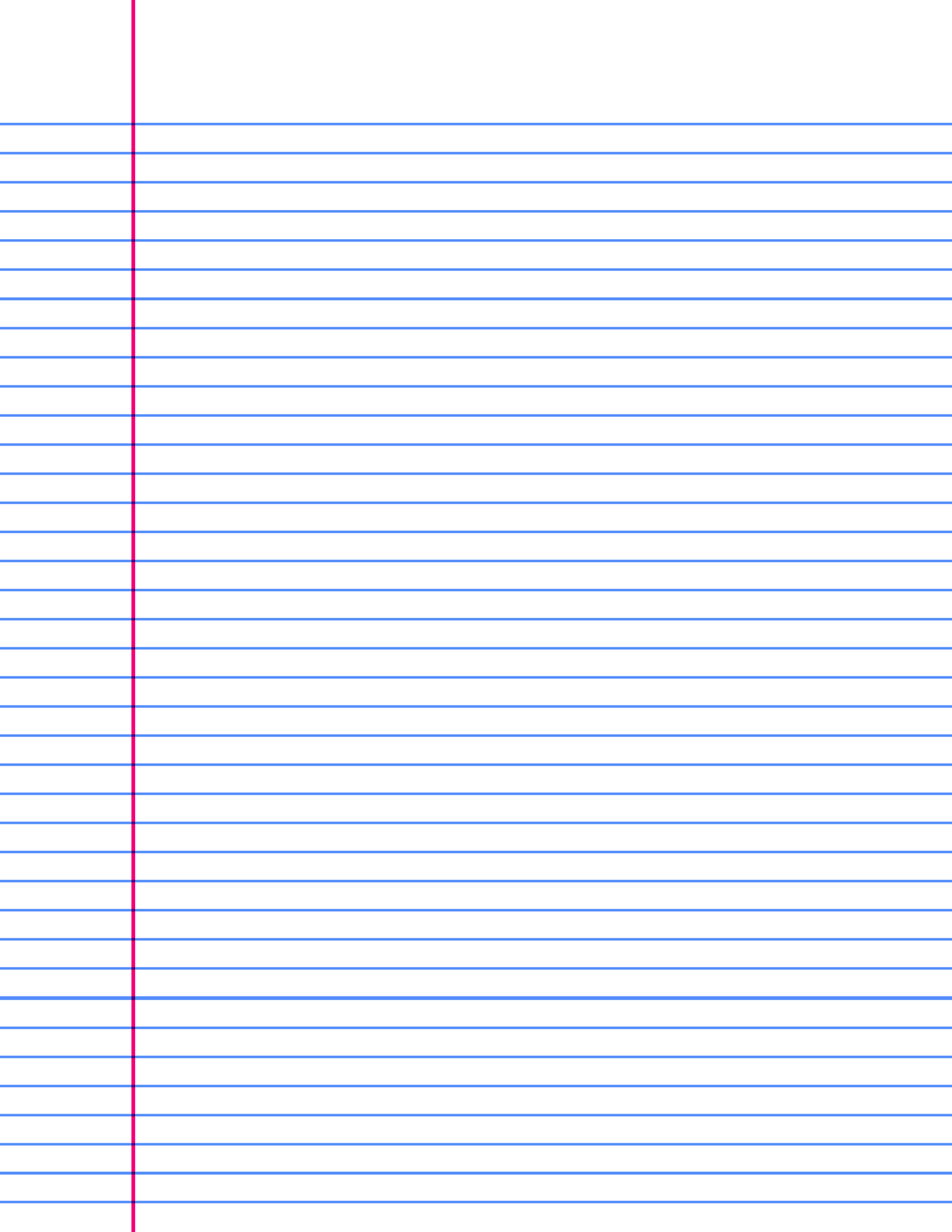 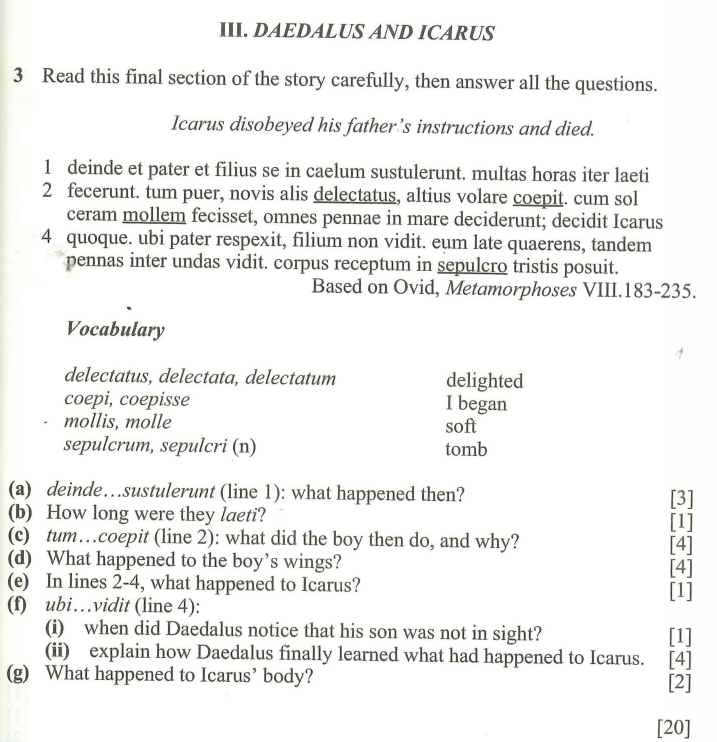 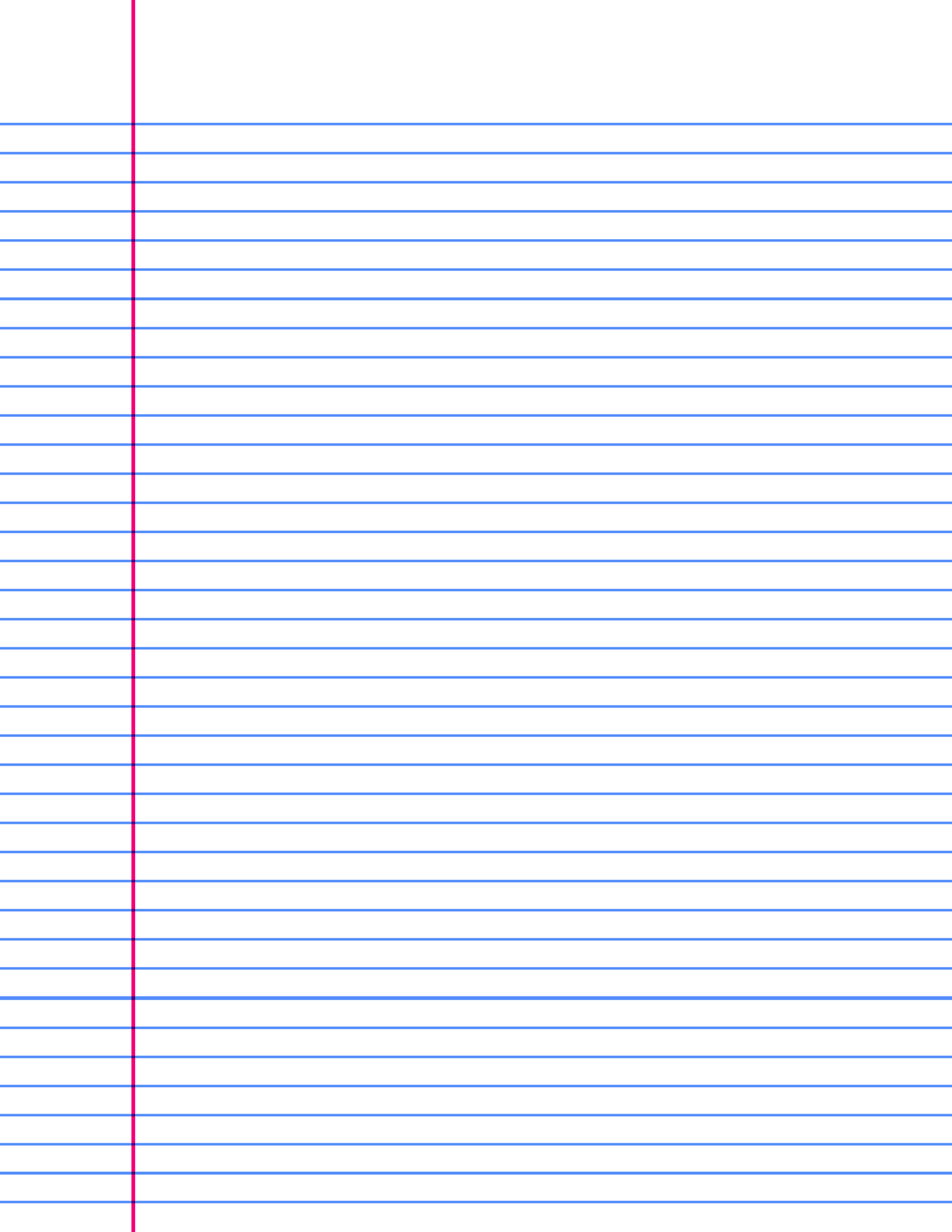 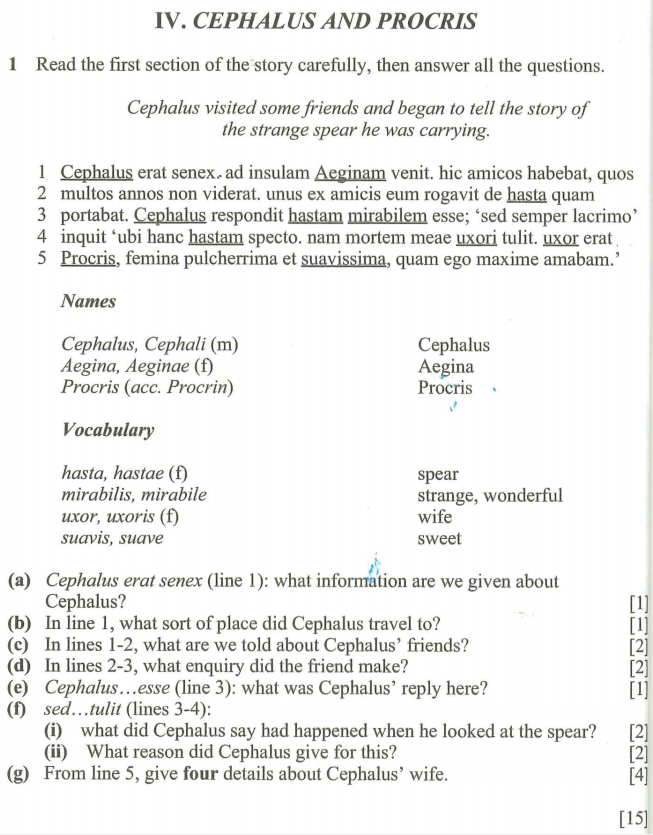 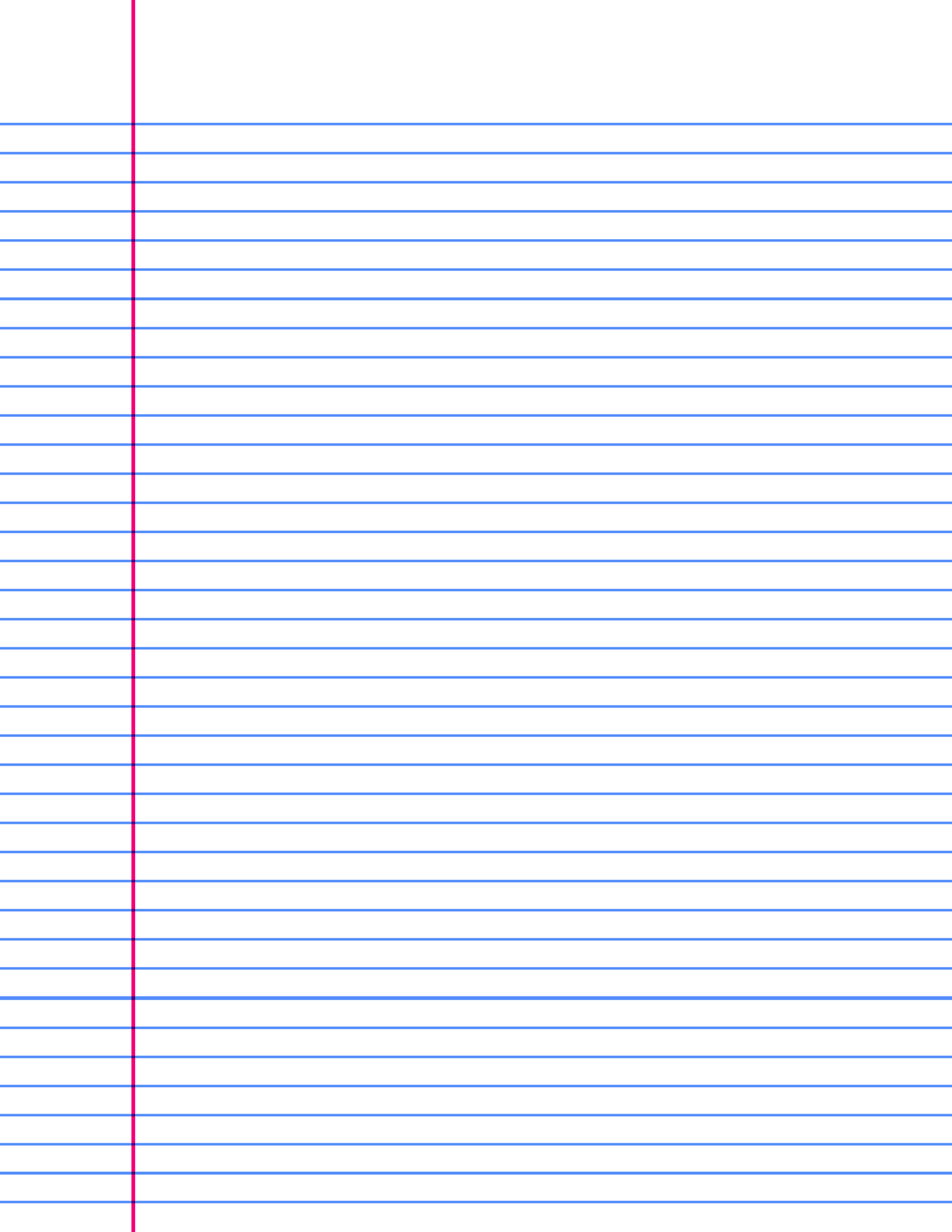 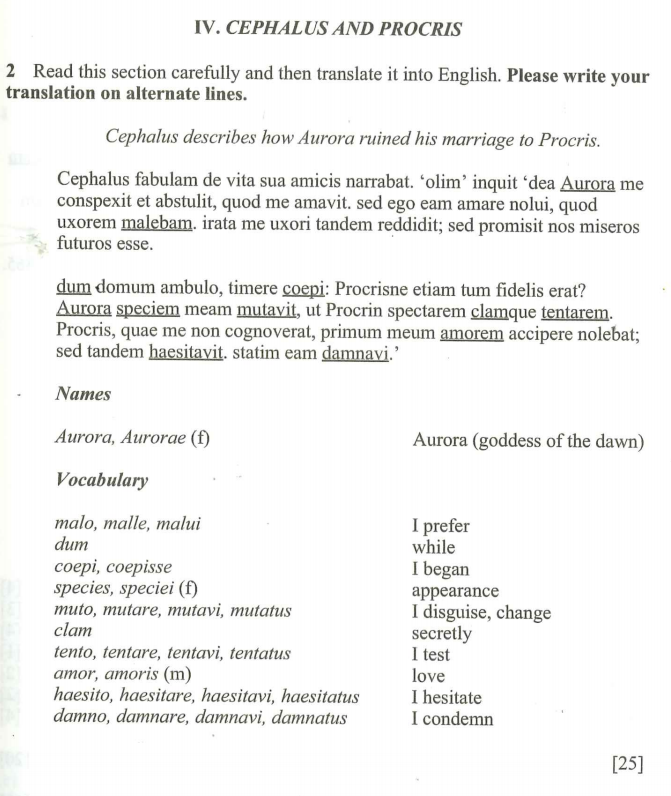 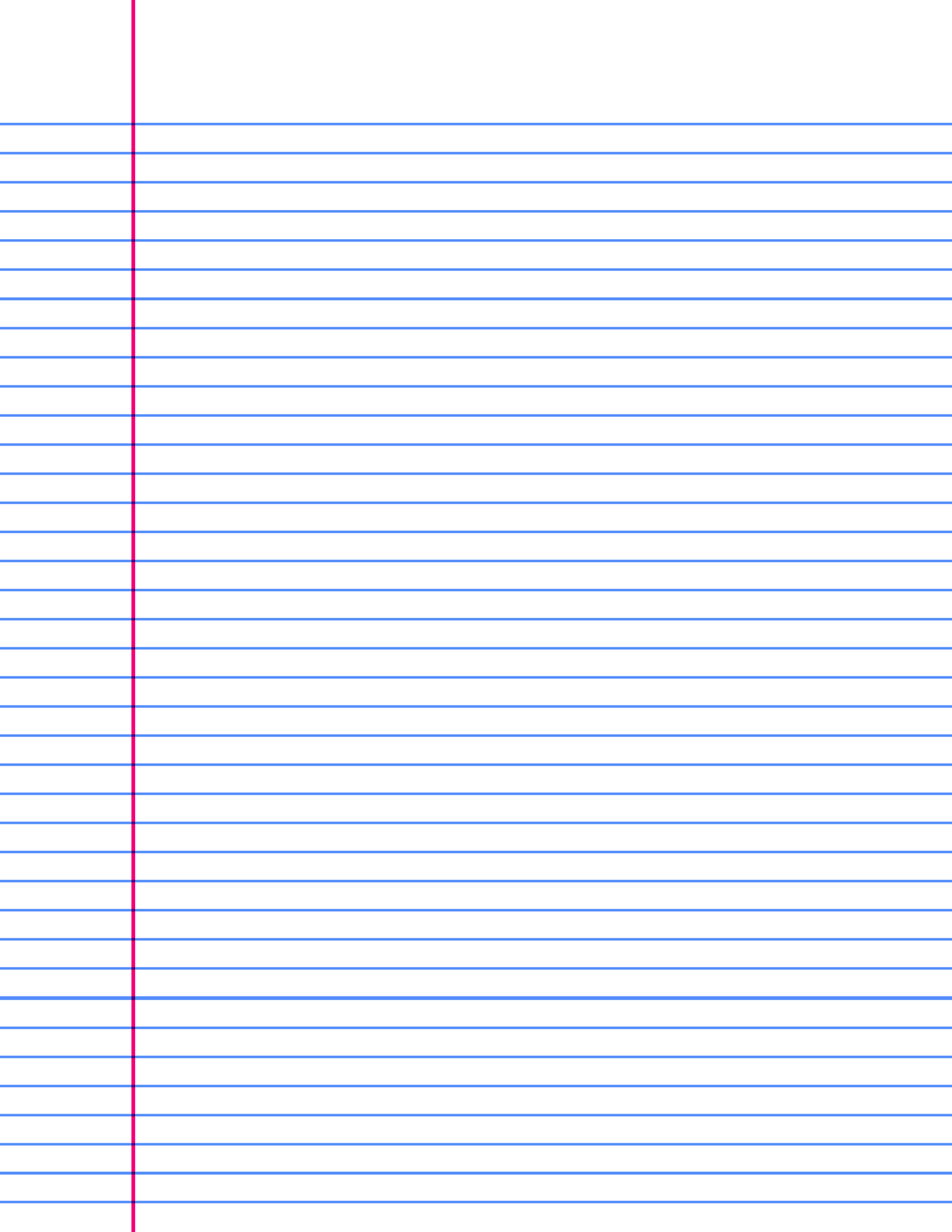 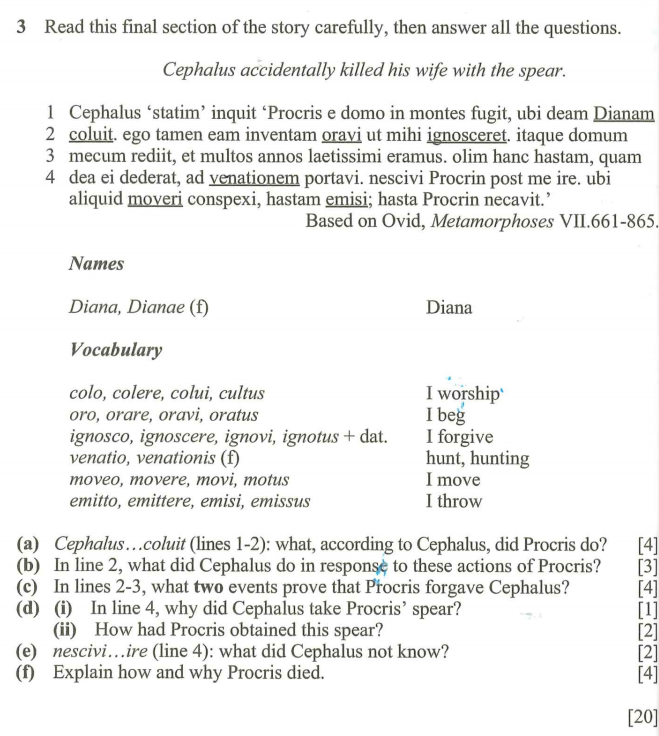 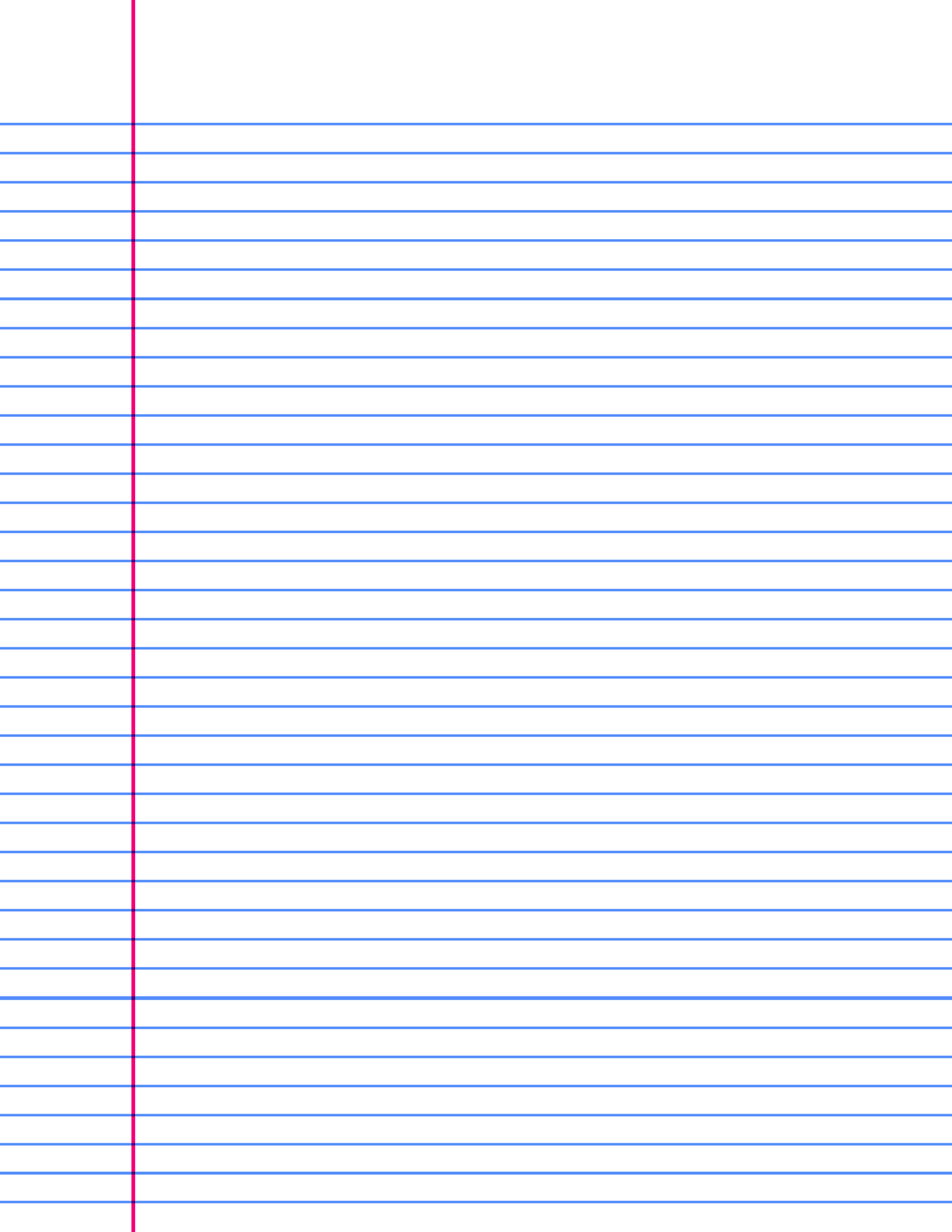